Tay Valley Township Landfill Master Plan
March 7th, 2017
Glen Tay
Stanleyville
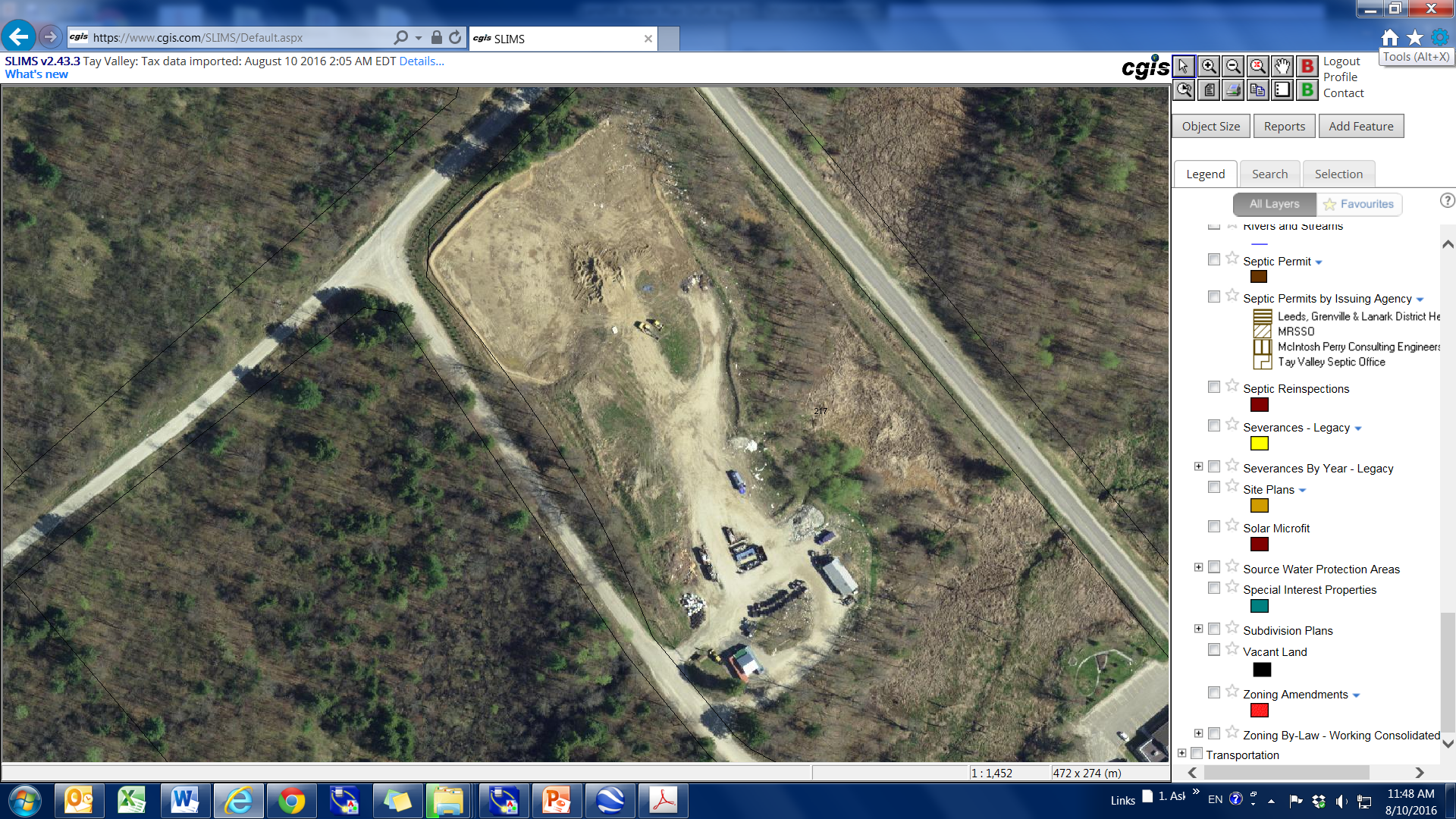 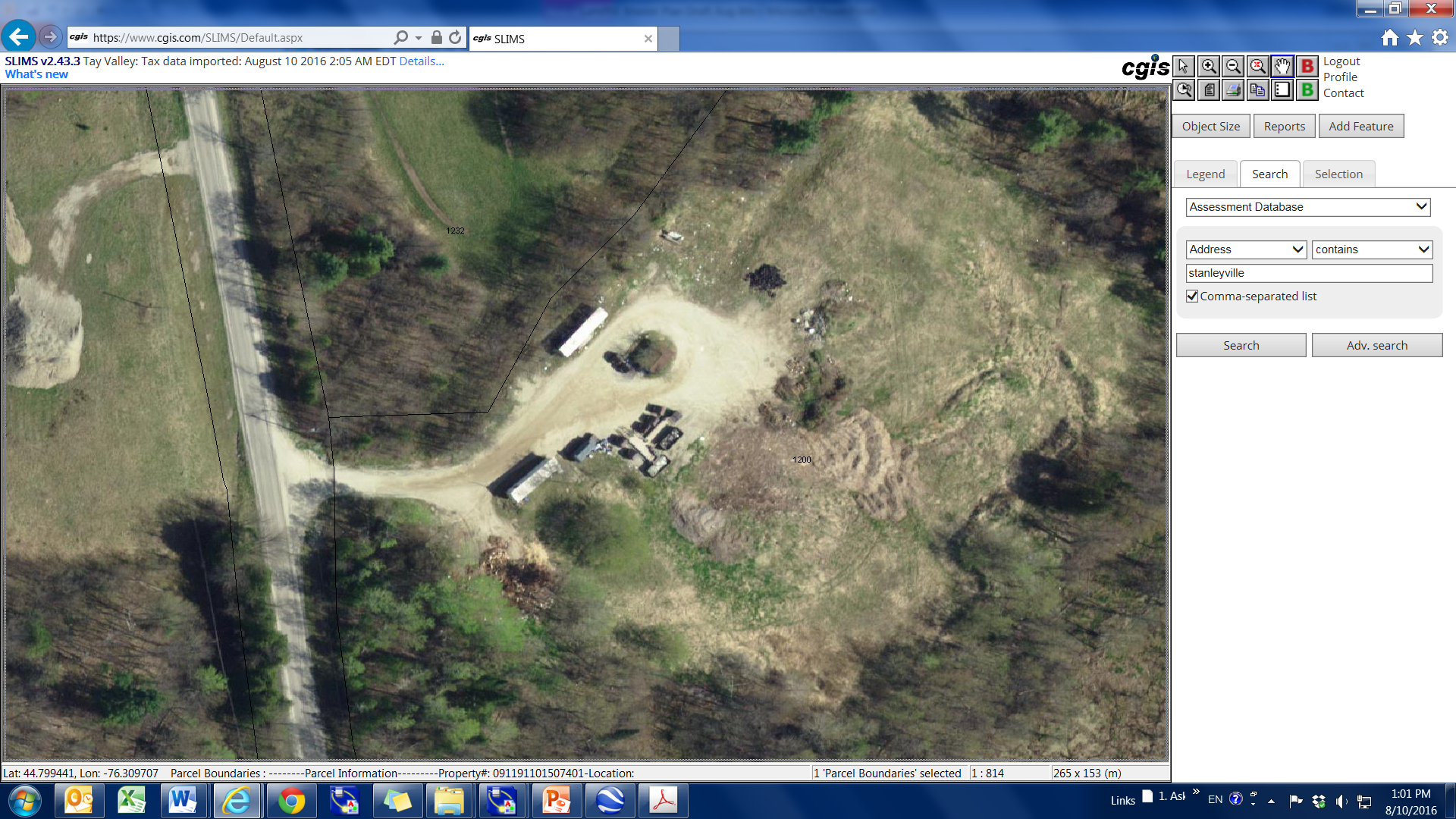 Maberly
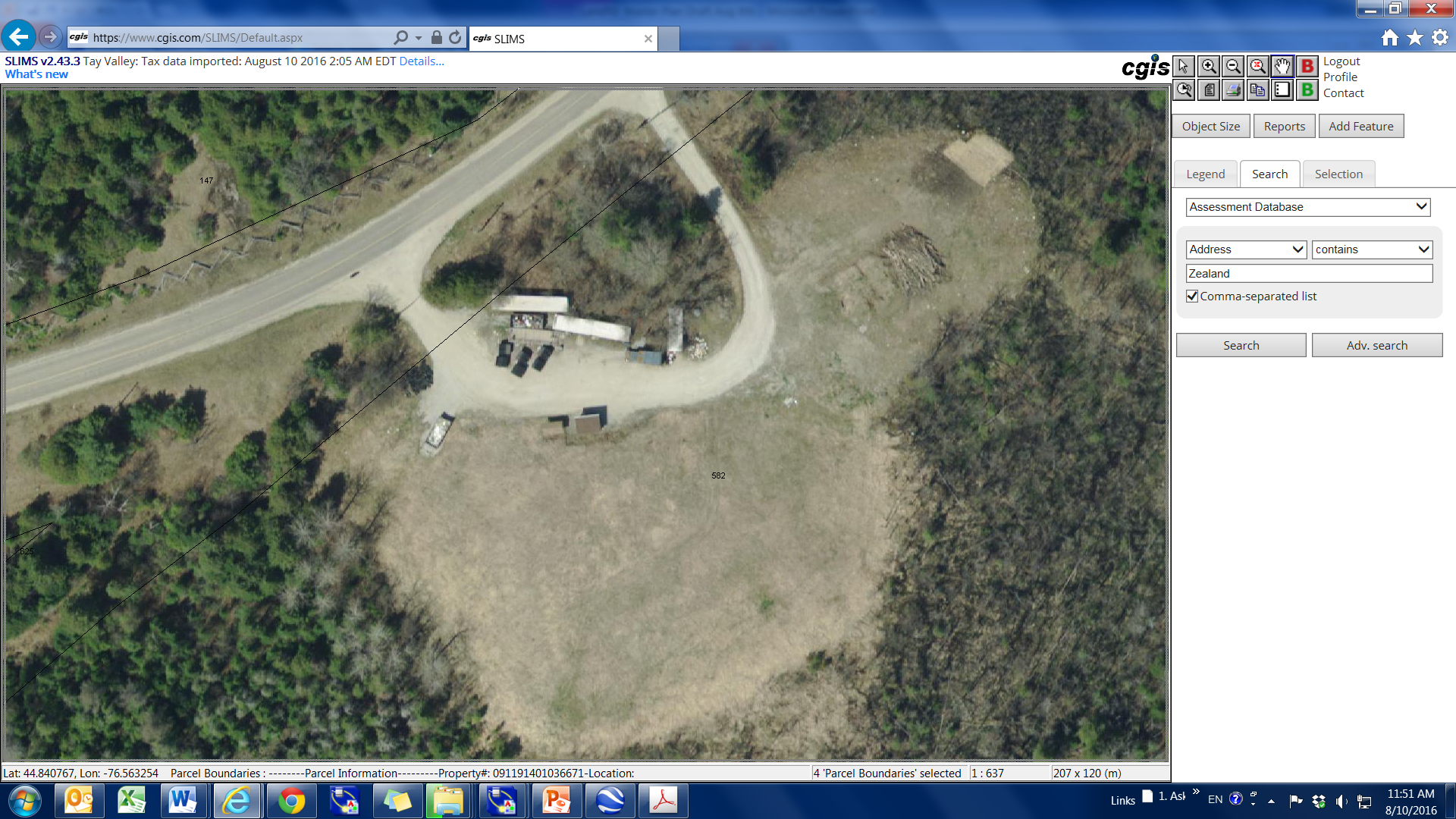 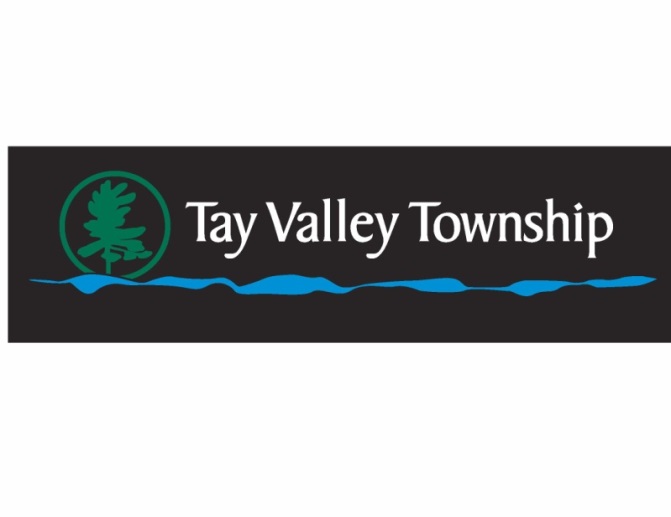 Agenda(s) August 21st VS. 2016 March 7th 2017
Operational Review 
Five landfills – Closed sites- Open Sites - Winter Operations – Summer Operations  -Waste, Shingles - BB, Metal, Glass, Tires, Reuse, Batteries, C&D, Appliances– Transport of Waste, BB & Other Diversion - Scrap Tonnages 833t Waste  804t Diversion ---- Remaining Capacity - 177000 m3 – 154000m3  - 5900m3  - 45 Years 
Strategic Plan – Implications
Remaining Life - Reuse Centre - Yearly Contribution $25000 Closure Costs - Reuse Centre 20 t/y - Weigh Scale - Waste Audit - - Diversion of Organic - Additional Recyclables - Public Education – Environmental Stewardship – Cover Cost – Cost of Waste Streams.  
Regulatory Framework – Including Bill 151 
EPA – OD legal – Operations Phase 1 of Site -  Compliance Issue  OR 101/94 50% reduction – High Expectations  - OR 232/98 OD surveys  - Bill 90 3R waste diversion – MOE Guidelines B7 & B9 Provincial Water Quality Standards.  Bill 151 Evolving tonne – Waste Free Ontario – WDO  Authority  Producer responsibility 
Landfill Financial Model – 3 Segment Model
Model Scenario Outcomes 
Baseline, Increased C&D Revenue, Full Utilizations of Compactor, Thursday Only Cover, Two Compactors, Weigh Scale, 10% waste to recycling Roll off IBS – Dedicated Roll-Off for Waste , C&D, Metal , MURF,  Waste Diversion Contractor Curb Side Curbside Pickup with Loan and Depreciation
Future Plan(s) & Summary
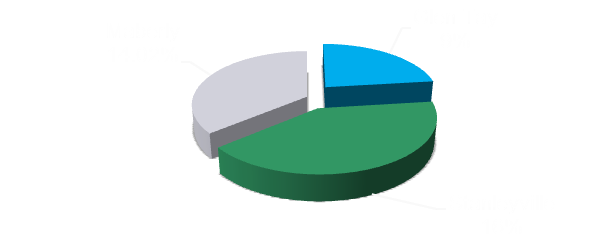 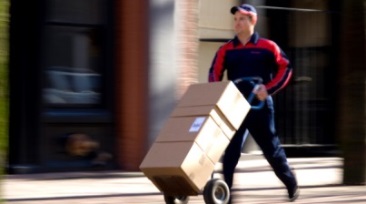 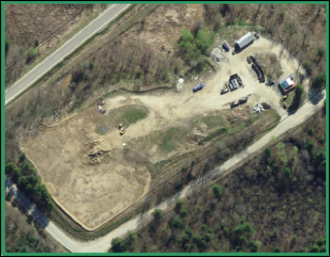 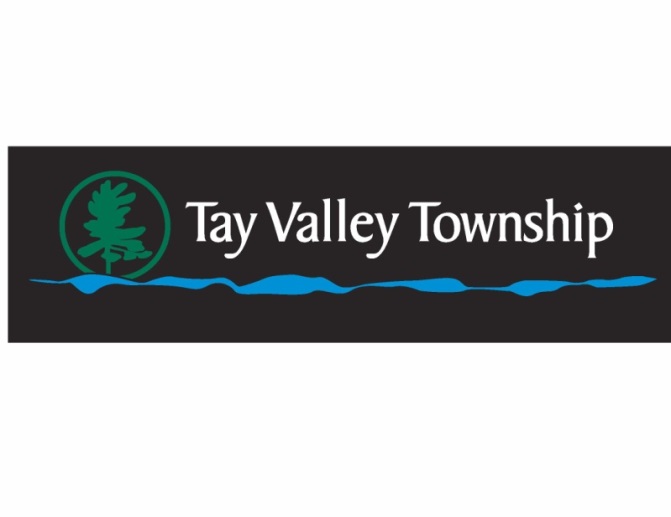 Agenda –  March 7th, 2017
Cost Savings  & Service Delivery Through:
Operational Considerations
Transportation
Curbside Pickup
    Increased Service Delivery at Low Cost !
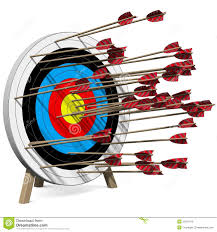 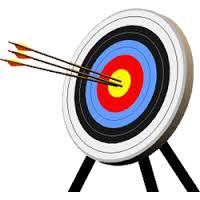 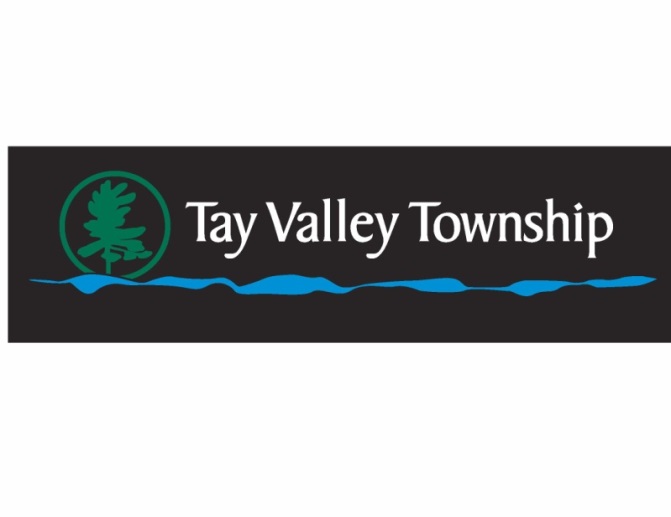 Landfill Model      3 Segments – Labour Division
Three Segments Model:	1. Waste  
				2. Blue Box Diversion 
				3. Non Blue Box Diversion 
 Direct Labour Allocation 4 (FTEs)          Indirect and Manager Allocations 2 FTEs    
                                                              
		


 				        				    40% to Landfills
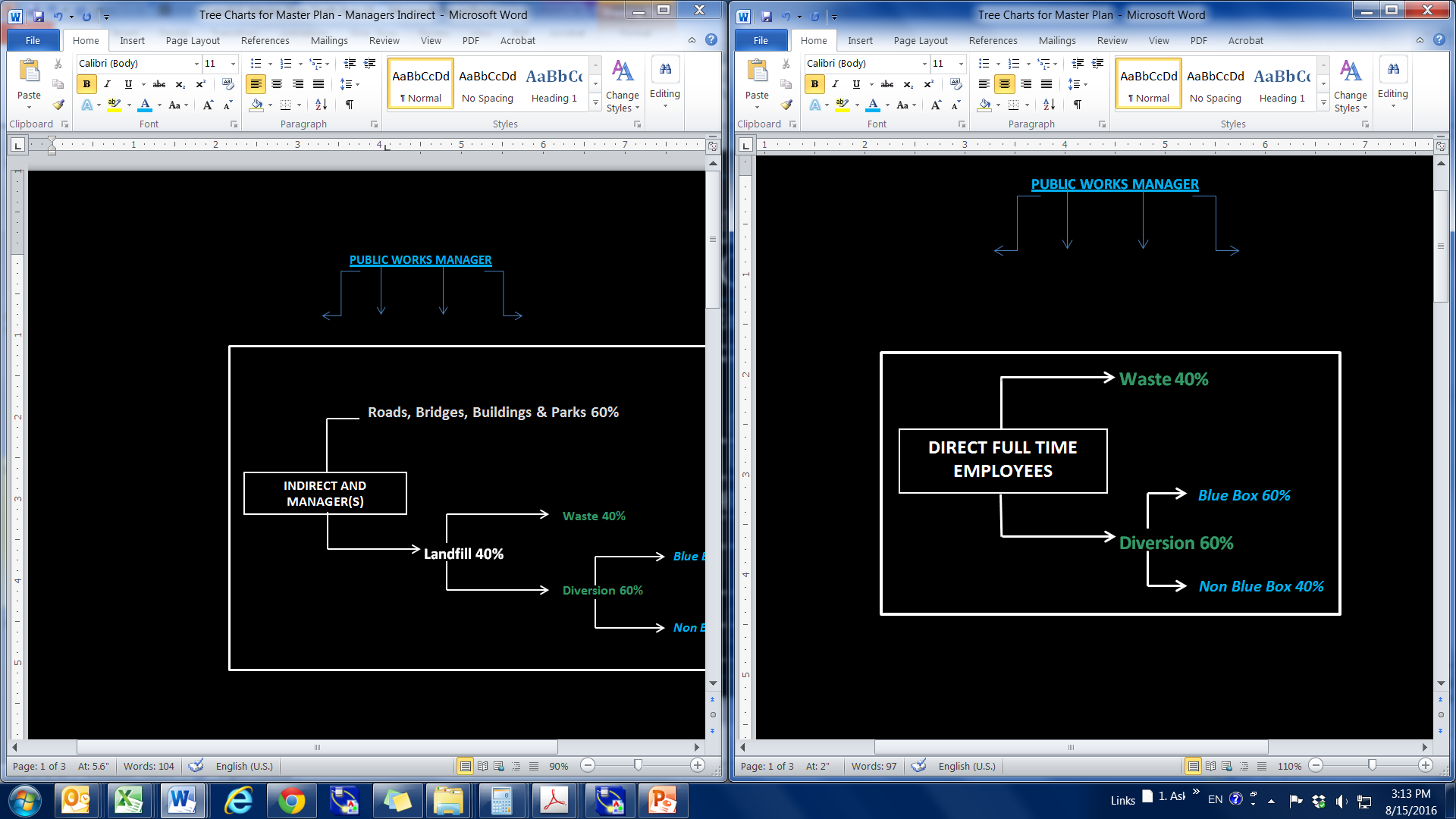 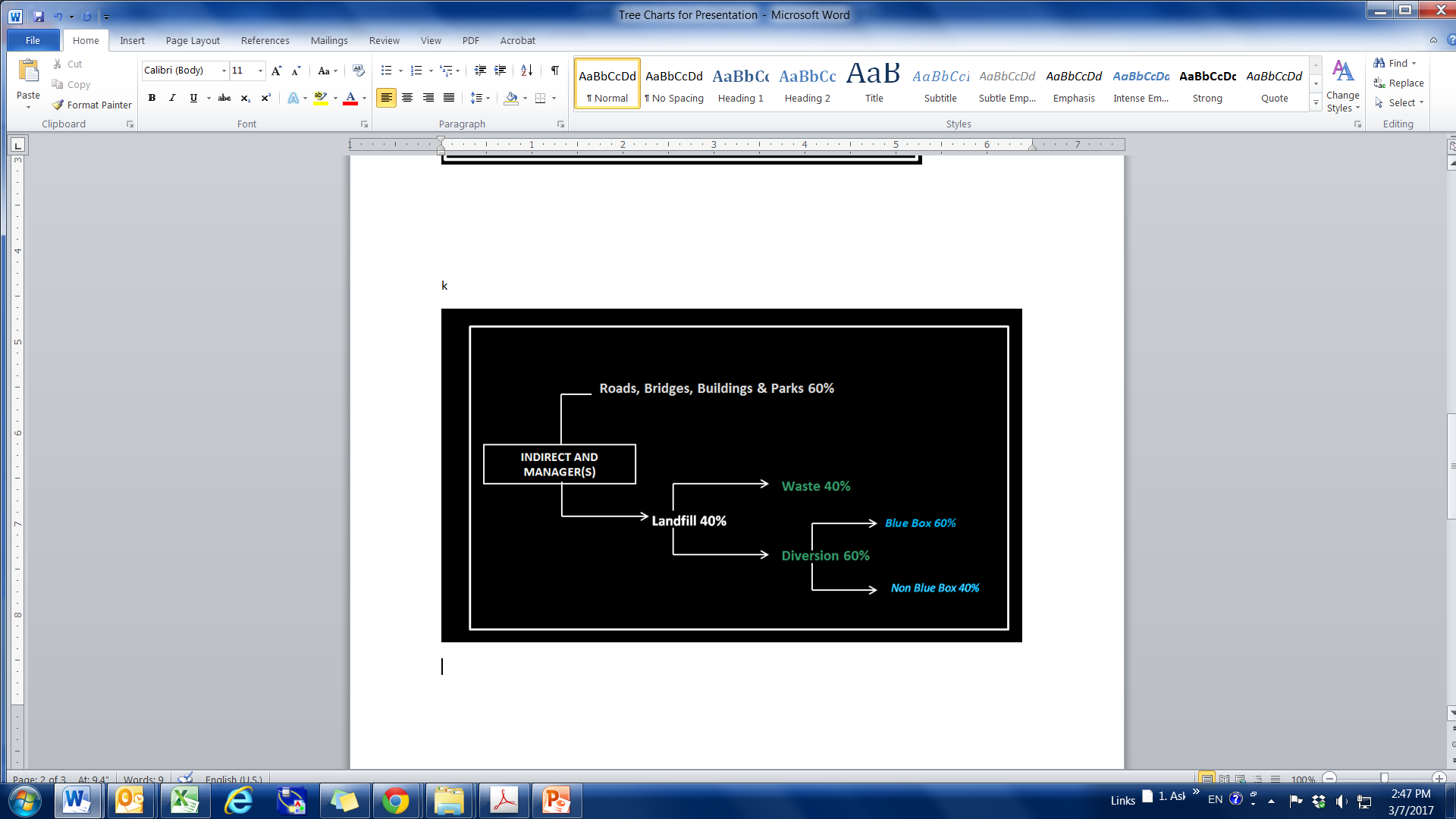 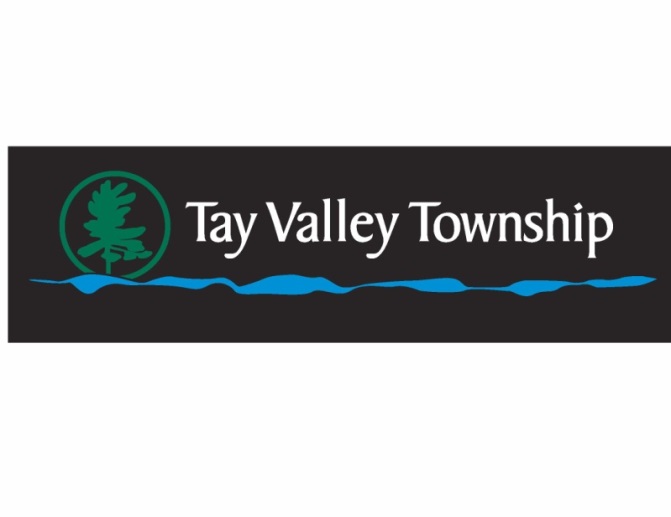 Landfill Model Baseline
Total Landfill Net Cost 		$548k/y
Waste Net Cost 			$310k/y
Waste/Tonne 					$379/t  
Blue Box Net Costs 		$130k/y
BB/Tonne  						$494/t 
Non Blue Box Diversion Net 	$108k/y
NBB Diversion/Tonne	 			$193/t
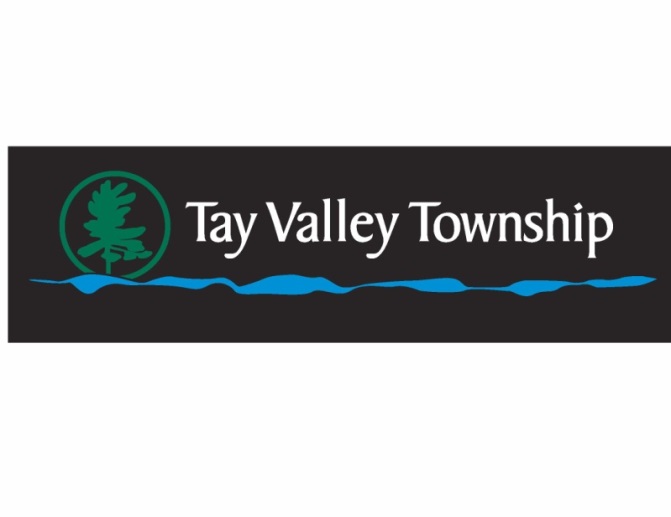 Operational Changes
Glen Tay Net Savings	Unit Savings	Additive1  Additive2
Compactor Fully Utilized	$8,805/y	$8,805/y
One Day Waste Cover	$8,800/y	$17,600/y      

Increase C&D Revenue	$24,000/y	$41,600/y      

Second Compactor		$10,800	  	         $43,586/y
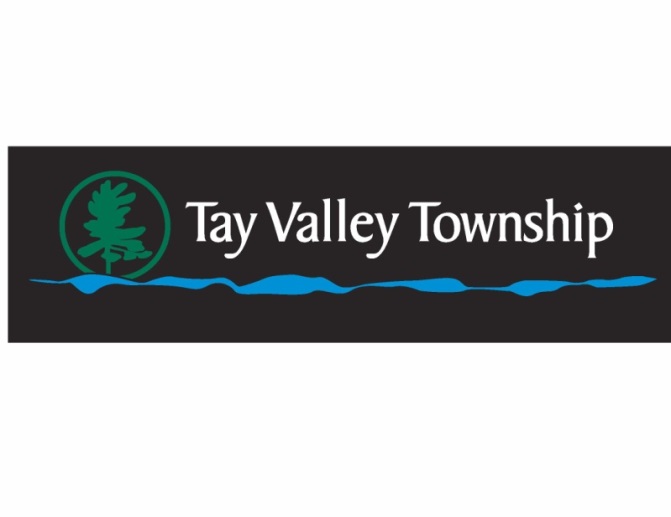 Roll-Off Truck
Roll-Off  $150,000 Purchase 

Roll-Off – Waste Transport ($/y)
Total 			7,575

Roll-Off – Metal and C&D ($/y) 
Total 	 		-17,000 

Aggregate Total 		- 9,400
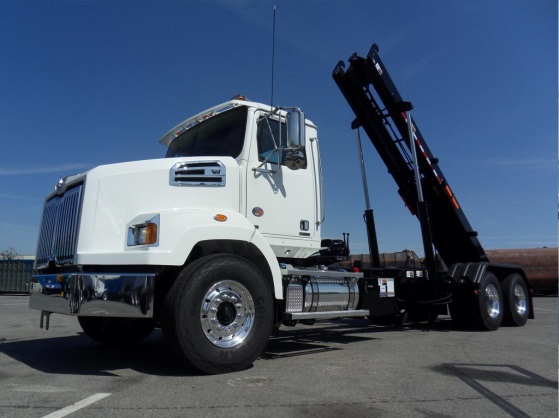 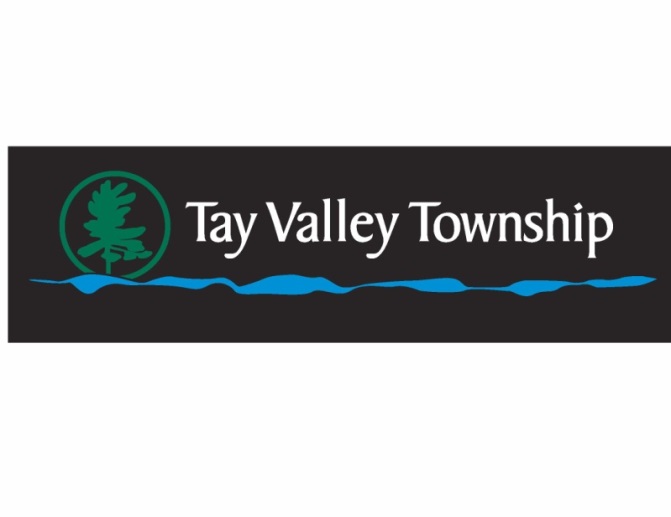 Curbside Pickup    Examples
Municipal Curbside Approaches 
Drummond North Elmsley 
Contractor Picks Up and Places Waste and Recycling at Municipal Waste Site 
Approximately a $740,000 increase in expenditure to the residents 
$190/Household, shown on tax bills 

Rideau Lakes Township
Municipal Personnel Pick Up Waste and Two Stream Recycling and Deliver to Municipal Waste Site
Using side entry trucks
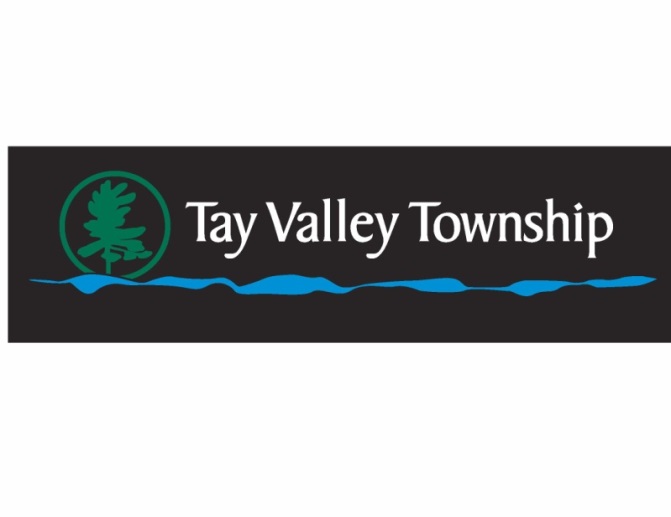 Curbside Pickup Personnel Considerations
Curbside 
Reallocation of personnel – This is key for Tay Valley!		
Close Stanleyville & Maberly Sites 
Glen Tay open Saturday & Wednesday (Potentially Sunday in the Summer)

2.5 employees 2080 h/y on trucks
2 employees 2.4 days/week at Glen Tay

Alternately the operation can remain Status Quo and two employees can be hired for Roadside costing an additional  
~$127,000/y
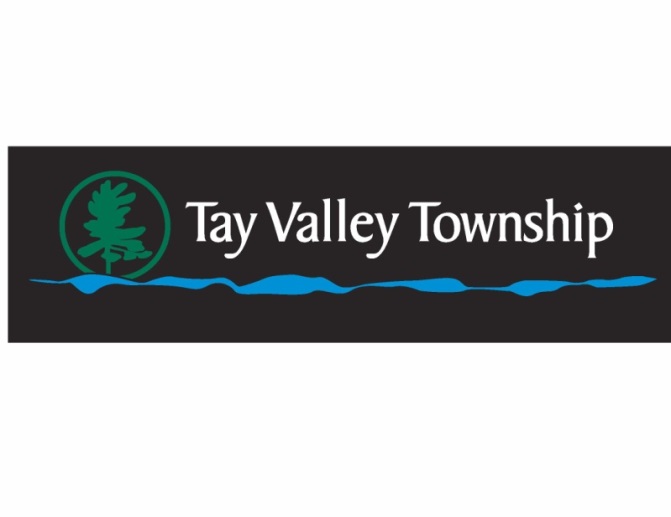 Curbside Costs
Curbside Pickup  
Debenture purchase of trucks  @ $260,000	
Depreciation 		 $26,000/y
Loan Repayment 	 $33,000/y
Supplies 		 $20,000/y
Labour 		 $27,000/y
Insurance 		 $2,000/y
Total 			 $108,000/y
 
After fully depreciated $75,000/y
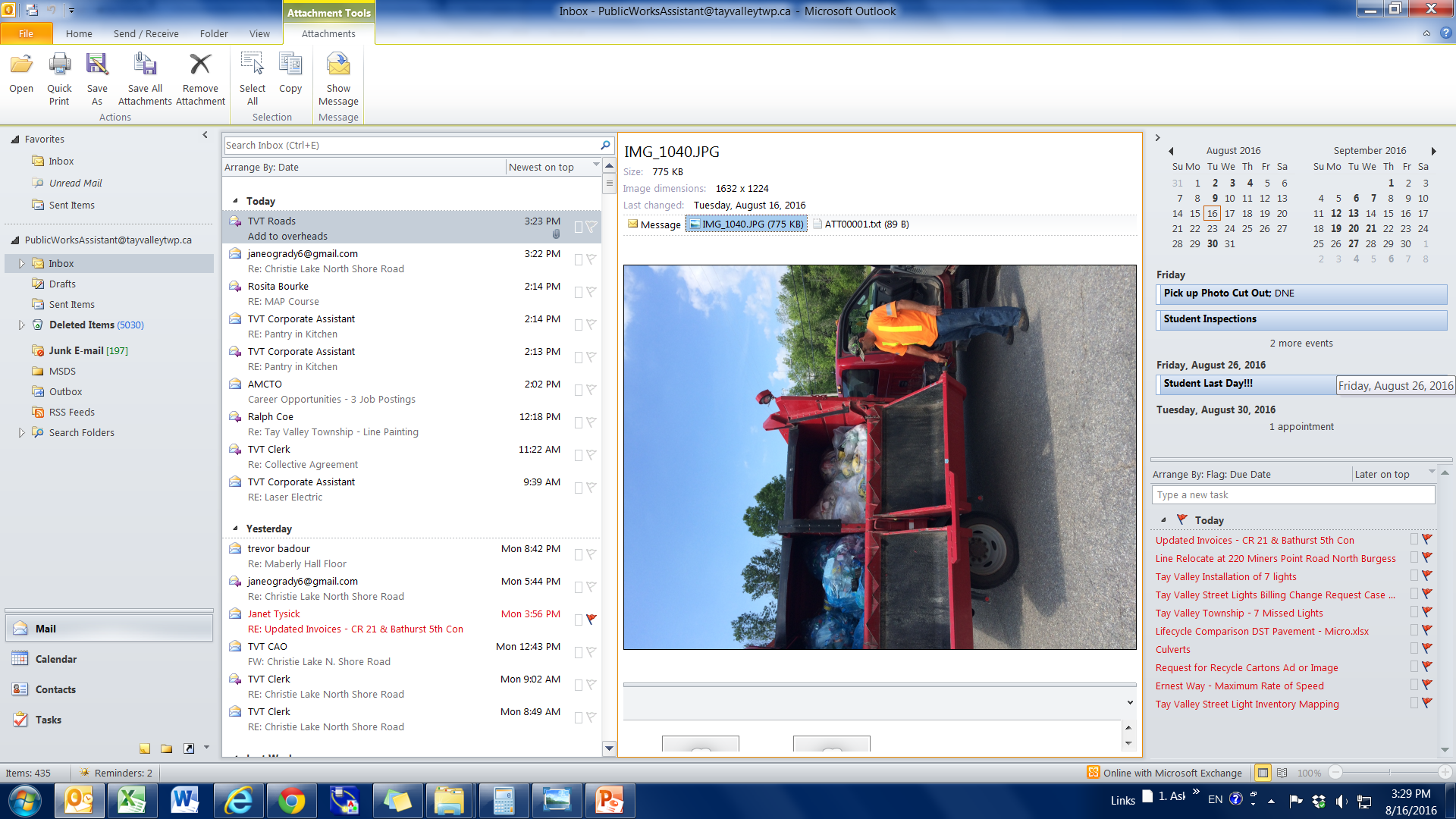 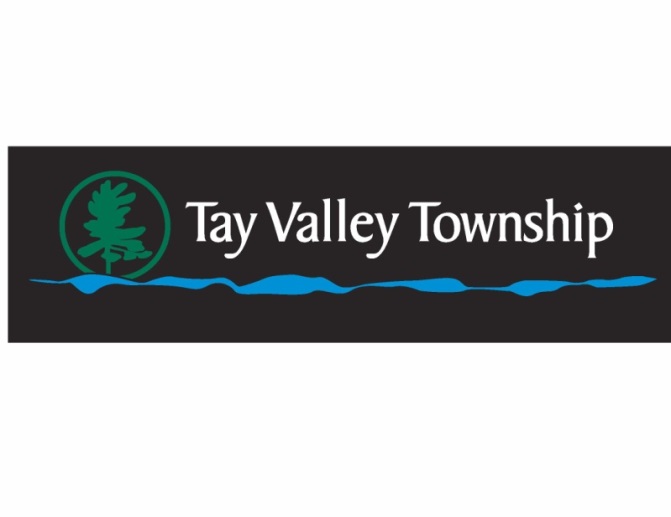 Improvements & Curbside - 2015
Status Quo - net cost  - $548,000/yr.	
					Capital Cost 	Yearly Cost 
Operational Improvements	$40k 		- $43,000/y

Transport of Waste, C&D, Metal 		
Roll-off for Waste 			$150k		-$38,000/y
Roll-off for C&D Metal 	         			-$55,000/y

Curbside Pickup   
Purchase of trucks 		$260K		$53,000/y
Ramp 				$50k		$66,000/y
Bins 				$60k		$83000/y	
2.50 $/bag					-$180,000/y
Net Cost  after Curbside …  $401,000/y
       $147,000 reduction in overall net cost.
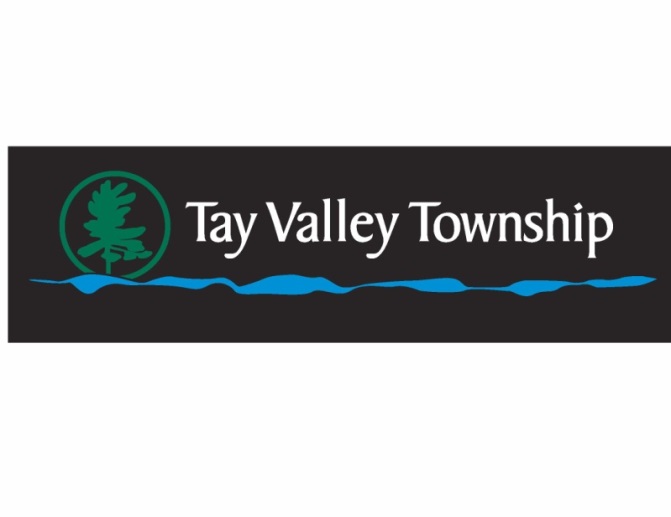 Improvements & Curbside - 2018	Increases in Wages, Lifts and Decrease in Bags by 20%
Status Quo - net cost  - $568,000/yr.		Yearly Cost
Operational Improvements 	     - 		- $47,000/y

Transport of Waste, C&D, Metal 		
Roll off for Waste 			$160,000	-$39,000/y
Roll off for C&D Metal 		fuel-maint’ 	-$55,000/y

Curbside Pickup   
Purchase of Trucks 		$250,000	$51,000/y
Ramp 				$50,000	$65,000/y
Bins 				$60,000	$81,000/y	
2.50 $/bag				          -$119,000/y
Net Cost  after Curbside …  $449,000/y
	$119,000 reduction in net cost.
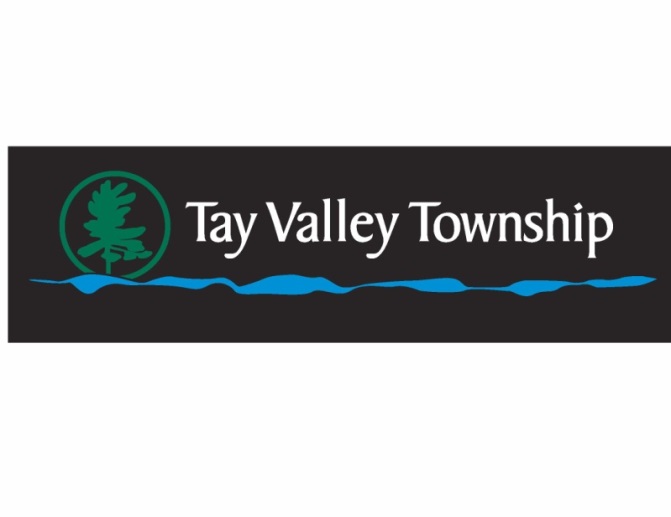 Conclusions
Curbside Pickup – Significant Increase in Service Delivery
RFP/Tender – Recycling
Roll-Off as Provisional Item of Tender/RFP
Flat Fees for C&D Waste
Second Compactor at Glen Tay Waste Site
Continue to Shave Costs of MOECC Monitoring
Municipally Shared Hydrogeologist 
Reinstate Organic Home Composting Program
Reuse Centre – Icon of the Community
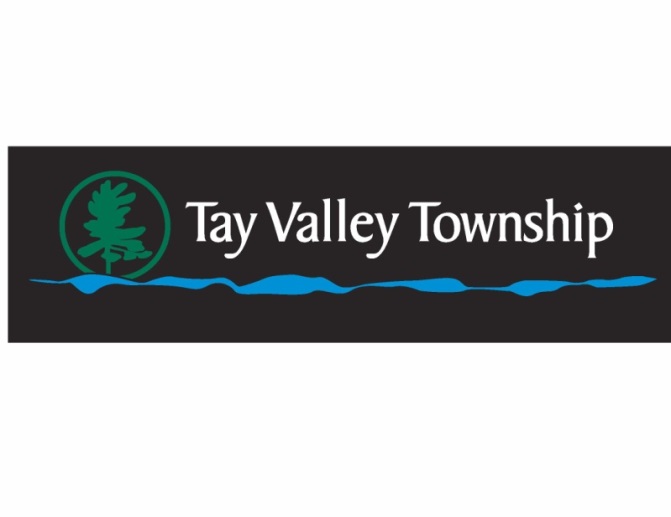 Curbside Summary
Curbside Pickup
Provides necessary service to the aging population and attractive service to busy families
Long term risk to not have curbside in place
Environmentally responsible 
2 trucks rather than 1000s of cars/wk
Major increased service delivery to the community as a whole.
THE END
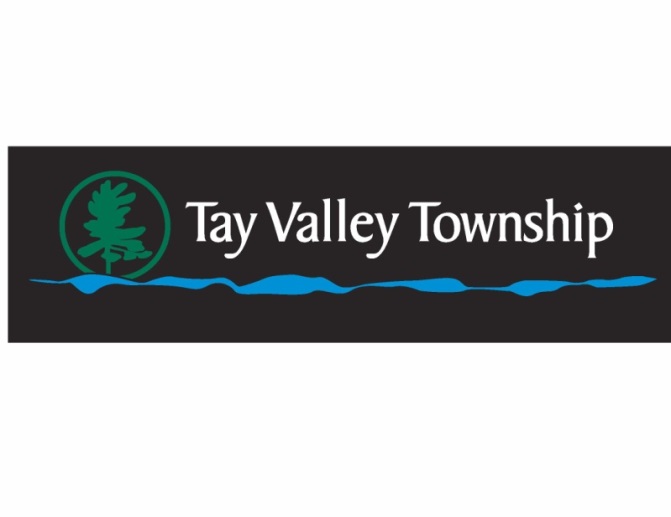